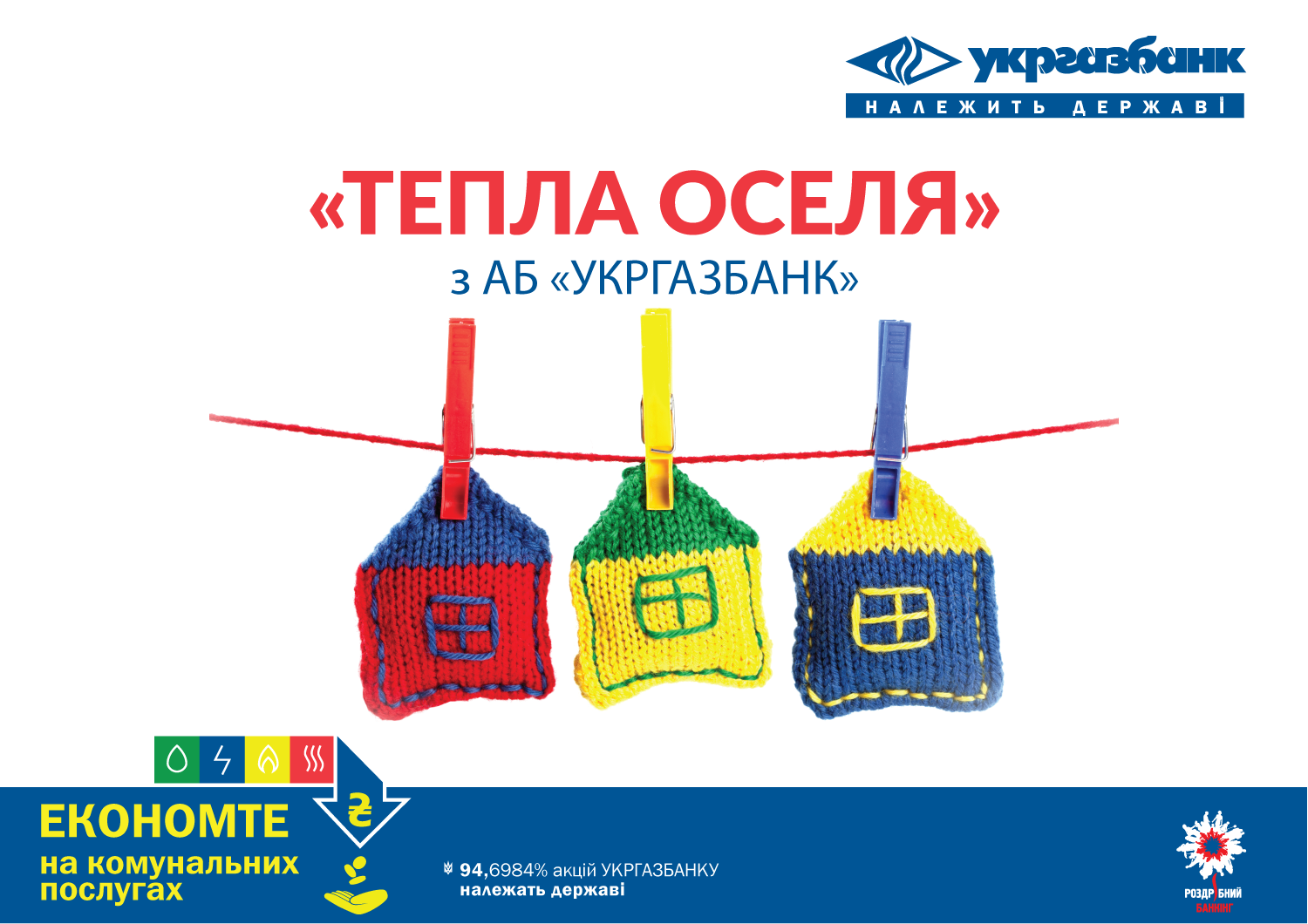 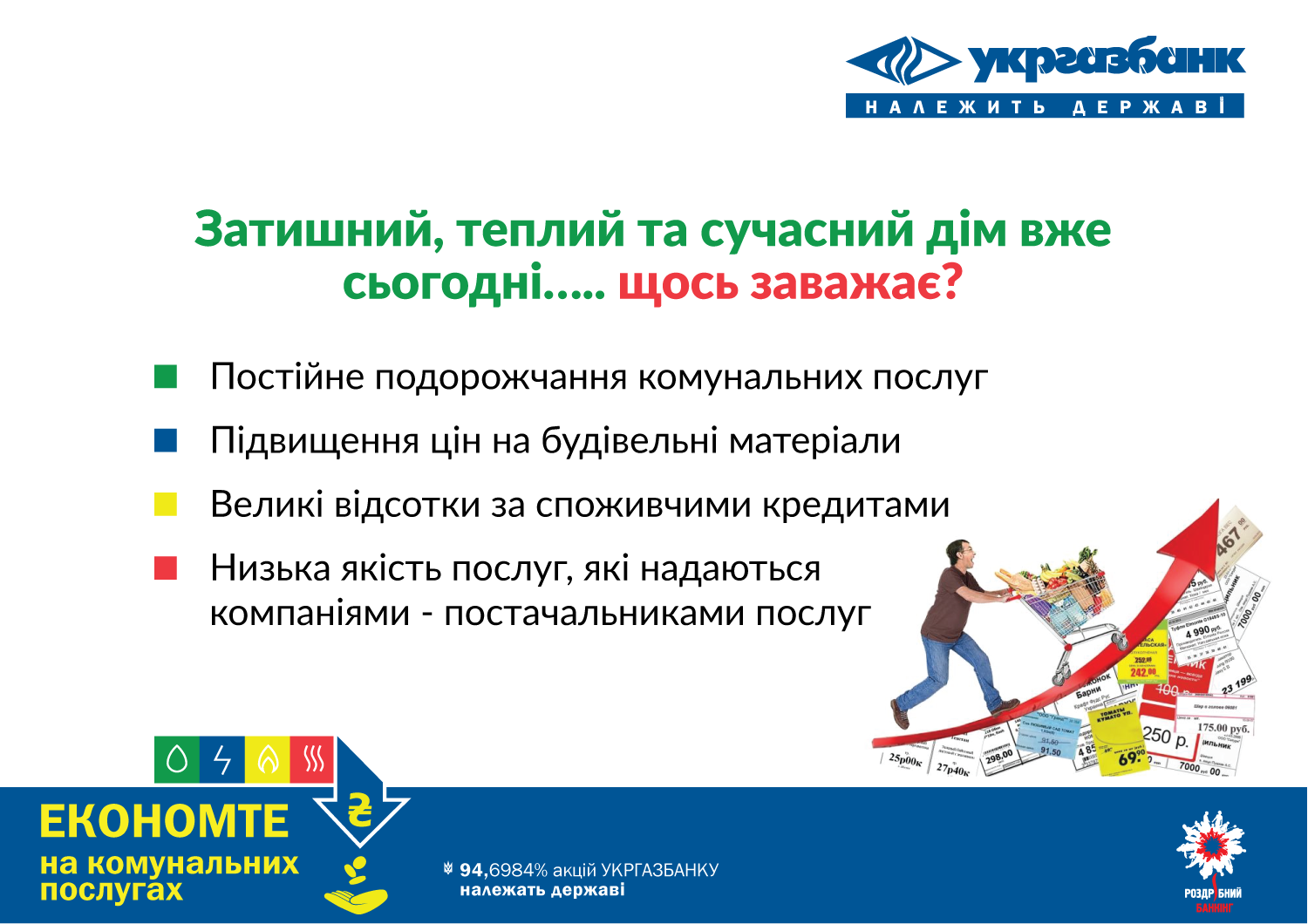 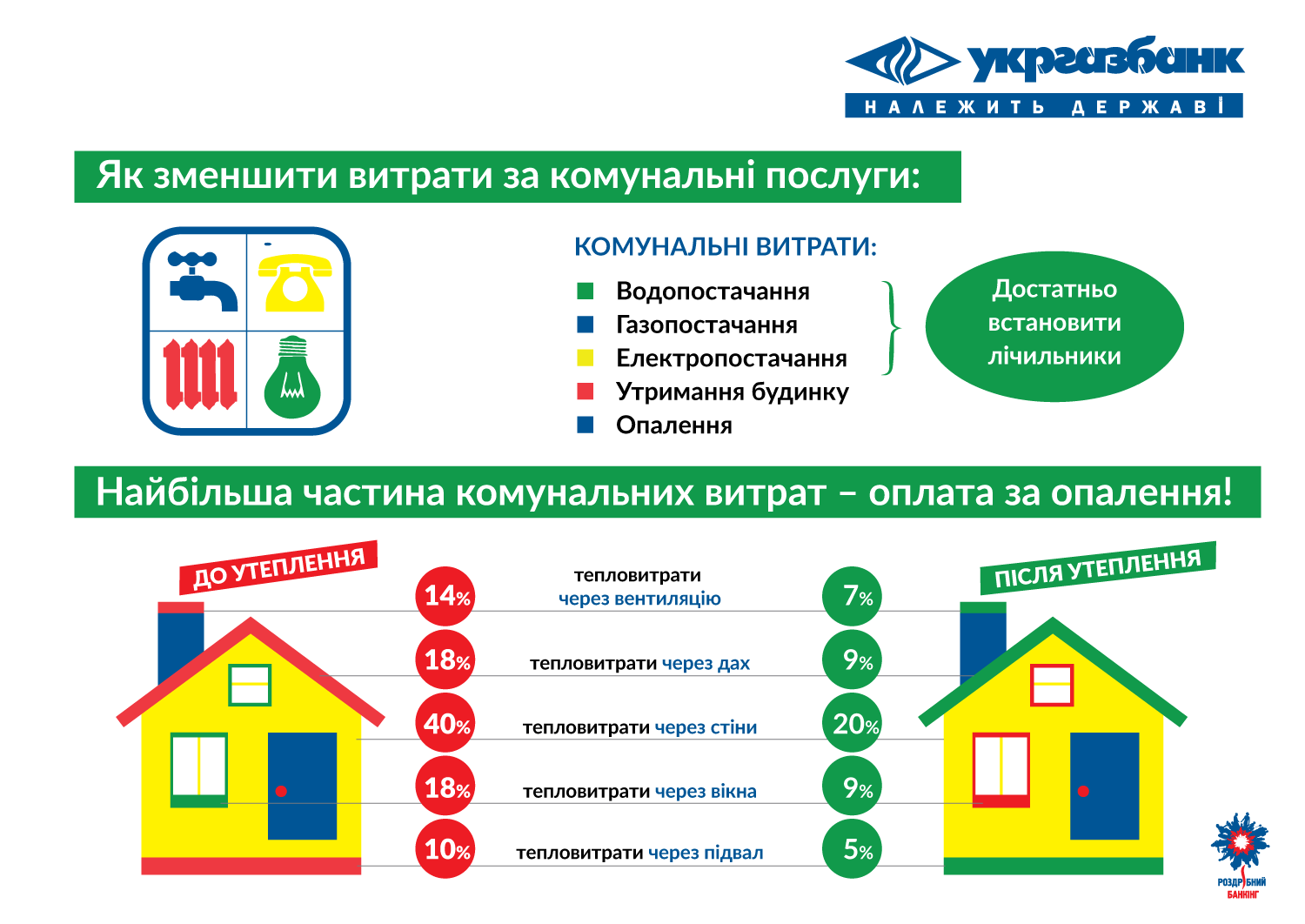 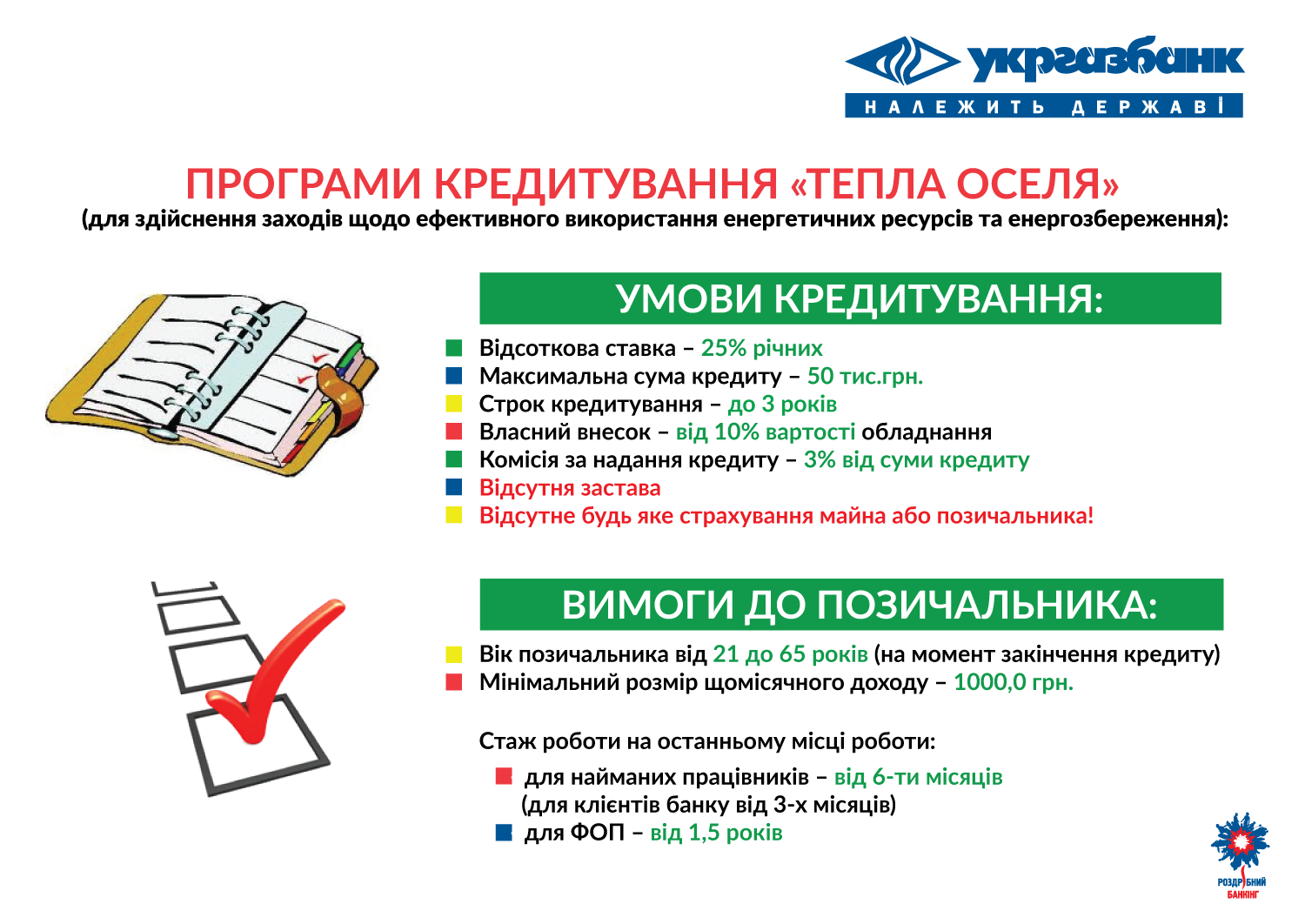 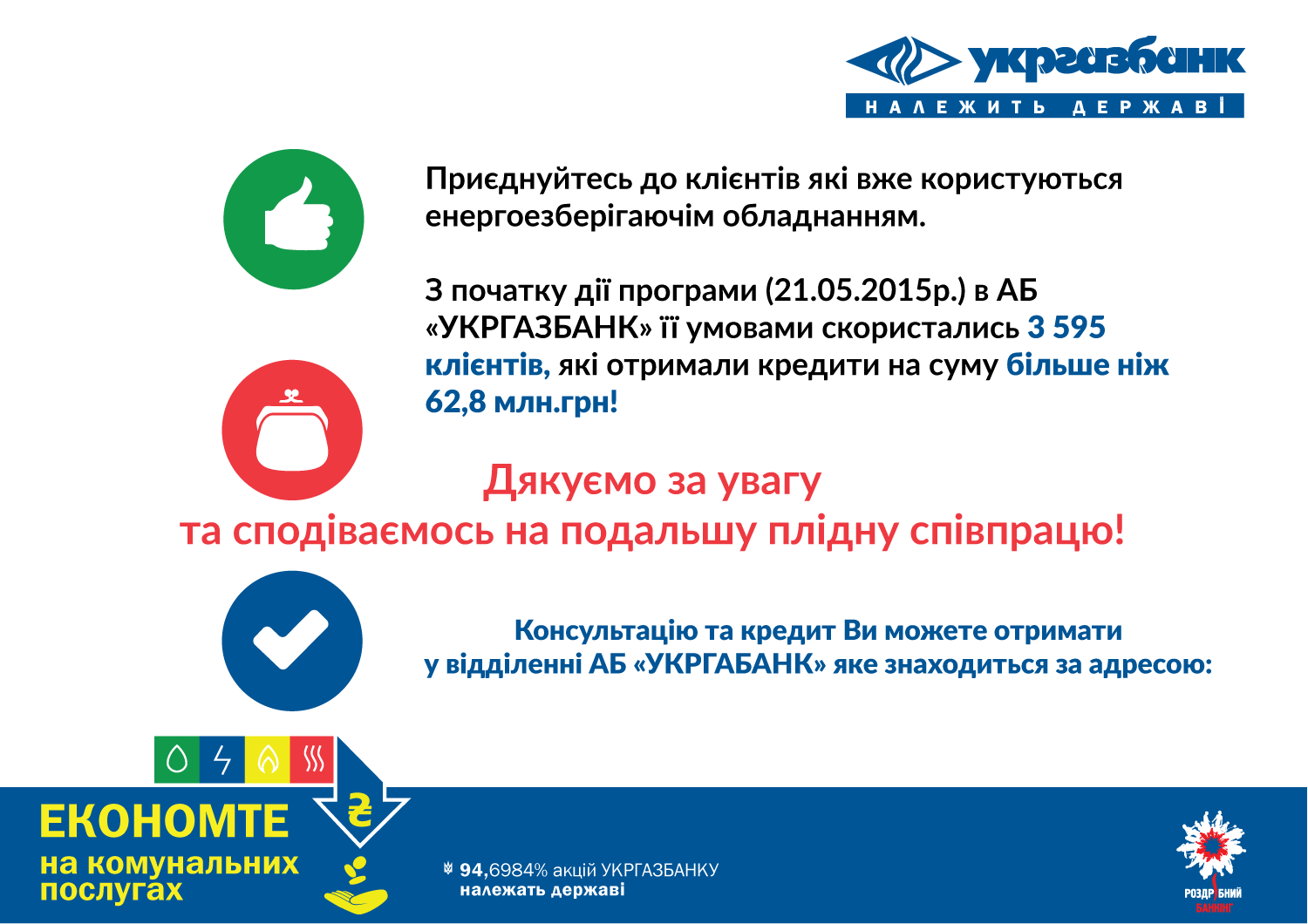 м. Миргород , вул.  Д.Апостола  5, т. 0503057318, 
5-20-15, 5-20-70